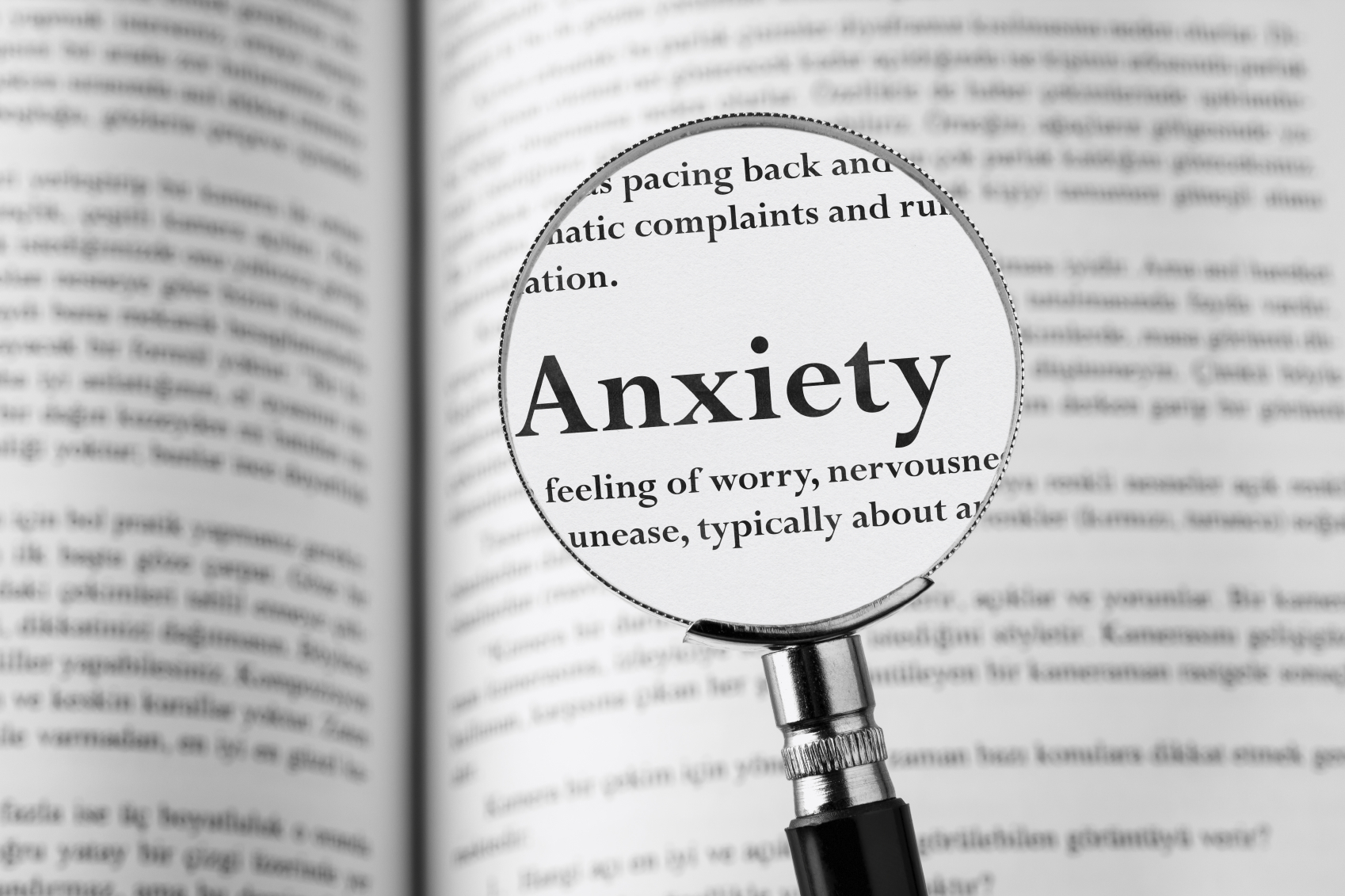 Αγχώδεις Διαταραχές: Ψυχοδυναμική Προσέγγιση
Στέλιος Στυλιανίδης
Ψυχίατρος-Ψυχαναλυτής
Καθ. Κοινωνικής Ψυχιατρικής, Πάντειο Πανεπιστήμιο
Επ. Σύμβουλος Ε.Π.Α.Ψ.Υ.
Άγχος
Συναίσθημα που συνέβαλε αποφασιστικά στη γέννηση της ψυχανάλυσης και της ψυχοδυναμικής ψυχιατρικής.

Freud (1895-1932): νευρωτικό άγχοςΤύποι άγχους: 1. Διάχυτη αίσθηση ανησυχίας ή τρόμου, που προέρχεται από μια απωθημένη σκέψη ή επιθυμία και είναι ιάσιμη μέσω της ψυχοθεραπευτικής παρέμβασης.2. Κατακλυσμιαία αίσθηση πανικού, που συνοδεύεται από εκδηλώσεις εκφόρτισης του αυτόνομου νευρικού συστήματος, που συμπεριλαμβάνουν υπερβολική εφίδρωση, ταχύπνοια και ταχυκαρδία, διάρροια και υποκειμενική αίσθηση τρόμου → ενεστώσα νεύρωση: δεν είναι αποτέλεσμα ψυχολογικών παραγόντων.
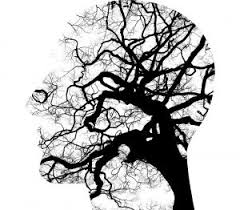 Ιπποκράτης 
William Cullen (1769): “Νεύρωση”
Ταξινομήσεις του Philippe Pinel 
Λεπτομερείς κλινικές περιγραφές πχ. “φοβίας των χώρων”
Έννοια της Nευρασθένειας (G.-M. Beard)
“Παθήσεις των νεύρων”
Sigmund Freud (1856-1939) και Pierre Janet (1859-1947)
Και οι δύο υπήρξαν μαθητές του J.-M. Charcot
Μελέτησαν σε βάθος τις νευρώσεις (μέσα από διαφορετικές προσεγγίσεις) 
Συμβολή καθοριστικής σημασίας στην Ψυχοπαθολογία
Άγχος – Ιστορικές αναφορές
Κεντρική θέση του άγχους στις νευρώσεις
Όμως, το άγχος είναι ένα διανοσογραφικό στοιχείο (και όχι παθογνωμονικό).
Η κλινική των νευρώσεων και η γέννηση της ψυχανάλυσης είναι άρρηκτα συνδεδεμένες.
«Μελέτες για την υστερία» των S. Freud & J. Breuer (1895)
Ιδιαιτερότητα της χρήσης του όρου “Νεύρωση”
Ψυχιατρική vs. Ψυχαναλυτική
Kλινική(ές) Οντότητα(ες) ή Ψυχολογική Οργάνωση;
Μπορούμε να μιλάμε σήμερα για “Νεύρωση”;
Εξελίξεις της νεωτερικότητας και νέες παθολογίες
Εξαφάνιση του όρου στις διεθνείς ταξινομήσεις (συμπτωματική ή αιτιοπαθογενετική προσέγγιση)
Διάγνωση με βάση τα συμπτώματα ή τις αιτίες και τους μηχανισμούς· ή ακόμα την δομή της προσωπικότητας, όπως στην Ψυχανάλυση
Άγχος – Ιστορικές αναφορές
Ορισμοί και βασικές διακρίσεις
Διάκριση μεταξύ φόβου και άγχους:
Όμοια ψυχική και σωματική ενεργοποίηση.
Πραγματικός και αντικειμενικός κίνδυνος ή όχι;
Ωστόσο, η συγκεκριμένη διάκριση δεν είναι απόλυτη.
Βασικό κριτήριο είναι η δυνατότητα ανοχής ή όχι του υποκειμένου! 
Το άτομο καταφέρνει να “ελέγξει” το άγχος;
Ποσοτικός παράγοντας:
Το άγχος είναι υπερβολικό (σε ένταση ή σε διάρκεια) ή μετριασμένο;
Ποιος ο αντίκτυπος του άγχους στη ζωή του υποκειμένου;
Κινητοποιεί τα εφόδια του υποκειμένου ή αναστέλλει τις δυνατότητες εργασίας και ευχαρίστησης;
Ψυχολογικά και σωματικά συμπτώματα  άγχους
Ψυχιατρικά συμπτώματα
Σωματικά συμπτώματα
ανησυχία, 
ανυπομονησία, 
αίσθημα αόριστου φόβου και αγωνίας, 
νευρικότητα, 
διάσπαση προσοχής,
δυσκολία στη συγκέντρωση, 
αίσθημα μειωμένης αντιληπτικής ικανότητας
δύσπνοια, 
αίσθημα πνιγμού, 
κόμπος στο λαιμό, 
πόνος στο στήθος, 
δυσκαταποσία, 
αίσθημα παλμών, 
λιποθυμική τάση, 
ανορεξία, ναυτία, ίλιγγος, κοιλιακά άλγη,
μυϊκή τάση, 
παραισθησίες, 
κόπωση, 
κινητική ανησυχία, τρέμουλο, 
αδυναμία, 
ζάλη, 
εφιδρώσεις, 
συχνουρία,
 κεφαλαλγία τάσεως
Η νοητική λειτουργία και η κρίση δεν επηρεάζονται από το άγχος. Διερεύνηση οργανικής διαταραχής.

Αν υπάρχουν διαγνωστικές ασάφειες επιβάλλεται λεπτομερής εργαστηριακός έλεγχος, για να αποκλειστεί το ενδεχόμενο οργανικής σωματικής νόσου.

Ασθενείς με διαταραχές άγχους δεν διαγιγνώσκονται έγκαιρα. Επιμονή του ασθενούς για τη διάγνωση σωματικής διαταραχής.

Αν υπάρχει σωματική νόσος, μπορεί να εκδηλώνεται άγχος είτε ως αντίδραση στη νόσο και τη νοσηλεία, είτε πρωτοπαθώς από την ίδια τη νόσο και η μία κατάσταση να επιδεινώνει την άλλη. Δυσχέρεια διάγνωσης π.χ. Καρδιαγγειακά νοσήματα.
Ψυχολογικά και σωματικά συμπτώματα  άγχους
Οργανικά νοσήματα που συνδέονται με άγχος
Ταξινόμηση διαταραχών άγχους
Το άγχος στο δομικό μοντέλο του Freud
Το άγχος παρουσιάζεται ως το αποτέλεσμα της ψυχικής σύγκρουσης μεταξύ των ασυνείδητων σεξουαλικών ή επιθετικών επιθυμιών που προέρχονται από το Εκείνο και των αντίστοιχων απειλών τιμωρίας που προέρχονται από το Υπερεγώ. 
Κατανοείται ως ένα σήμα πως στο ασυνείδητο ελλοχεύει ένας κίνδυνος. Ως απάντηση σε αυτό το σήμα, το Εγώ κινητοποιεί τους μηχανισμούς άμυνας για να εμποδίσει τις μη αποδεκτές σκέψεις και συναισθήματα να αναδυθούν στη συνειδητή ενημερότητα.
Αποτυχία του προειδοποιητικού άγχους να ενεργοποιήσει επαρκώς τους αμυντικούς πόρους του Εγώ έχει ως αποτέλεσμα έντονο, πιο επίμονο άγχος, ή άλλα νευρωτικά συμπτώματα. 
Το άγχος ως εκδήλωση της νευρωτικής σύγκρουσης σε επίπεδο συμπτώματος, καθώς και ως προσαρμοστική προειδοποίηση ώστε να απομακρυνθεί η νευρωτική σύγκρουση από τη συνειδητή ενημερότητα.
Το άγχος στο δομικό μοντέλο του Freud
Σε πιο ώριμο επίπεδο, το άγχος που προέρχεται από το Υπερεγώ μπορεί να γίνει αντιληπτό ως αισθήματα ενοχής ή τύψεις συνειδήσεως, καθότι το άτομο δεν ζει σύμφωνα με ένα εσωτερικό πρότυπο ηθικής συμπεριφοράς.
Μια αναπτυξιακά πιο πρώιμη πηγή άγχους είναι η πιθανότητα απώλειας όχι μόνο της αγάπης του αντικειμένου, αλλά ακόμα και του ίδιου του αντικειμένου – κάτι που συνήθως αναφέρεται ως άγχος αποχωρισμού.
Οι πιο πρώιμες μορφές άγχους είναι το διωκτικό και το διαλυτικό άγχος. Το διαλυτικό άγχος μπορεί να προέρχεται είτε από τον φόβο της απώλειας της αίσθησης του εαυτού είτε της κατάρρευσης των ορίων μέσω της συγχώνευσης με ένα αντικείμενο, είτε από την ανησυχία ότι ο εαυτός, στην απουσία κατοπτρικών ή εξιδανικευτικών αποκρίσεων από τους άλλους στο περιβάλλον, θα διασπαστεί και θα χάσει την ακεραιότητά του.
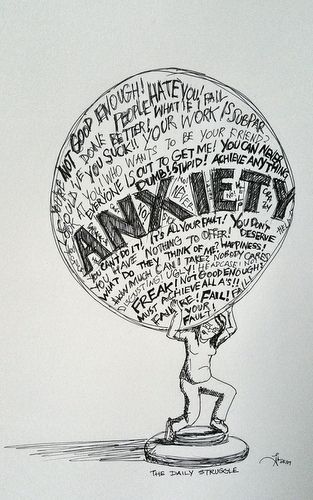 Μια αναπτυξιακή ιεράρχηση του άγχους
Το άγχος, όπως τα περισσότερα συμπτώματα, συχνά καθορίζεται από πολλούς παράγοντες, που σχετίζονται με πολλά και διαφορετικά στάδια της ανάπτυξης. 
Τα πιο πρώιμα επίπεδα άγχους υπάρχουν σταθερά στον καθένα και μπορούν εύκολα να κινητοποιηθούν σε τραυματικές ή αγχογόνες καταστάσεις ή σε μεγάλες ομάδες.
Αυξανόμενος αριθμός ενδείξεων από την εμπειρική έρευνα συνδέει διάφορους βιολογικούς μηχανισμούς με την έκλυση μερικών μορφών άγχους. 
Οι οξείες κρίσεις πανικού δημιουργούνται στο εγκεφαλικό στέλεχος.
→ Κίνδυνος να υποτιμηθεί μέσω της βιολογικής προσέγγισης η κατανόηση του άγχους.
Οι ψυχοθεραπείες ίσως να επηρεάζουν σημαντικά την εγκεφαλική λειτουργία, και μπορεί έτσι να επηρεάζουν τους υποκειμενικούς βιολογικούς μηχανισμούς του άγχους.
Παράγοντες που επηρεάζουν το άγχος
Ως αποτέλεσμα της δυναμικής ψυχοθεραπείας, συχνά παρατηρείται μια αυξημένη ικανότητα ανοχής του άγχους, – οριζόμενης ως ικανότητας να βιώσουν το άγχος χωρίς να χρειαστεί να το εκφορτίσουν – ικανότητα που αντανακλά μια διαστολή του Εγώ.
Η υπόθεση ότι κάθε είδος άγχους πρέπει να ξεριζωθεί, σίγουρα δεν συνιστά καλή αφετηρία ούτε στην κλινική πράξη ούτε και στη ζωή γενικότερα.
Μελέτες συννόσησης των αγχωδών διαταραχών βρίσκουν ότι οι ασθενείς είναι πιθανότερο να έχουν δύο ή περισσότερες αγχώδεις διαταραχές, παρά έναν συγκεκριμένο και αμιγή τύπο κάποιας από τις συγκεκριμένες διαγνωστικές οντότητες.
Παράγοντες που επηρεάζουν το άγχος
Διαταραχή Πανικού
Αίσθημα πνιγμού
Ζάλη
Εφίδρωση
Τρόμος χειρών
Ταχυκαρδία
Αίσθημα επικείμενης καταστροφής
Αγοραφοβία
Επειδή οι προσβολές πανικού επαναλαμβάνονται περιοδικά, οι ασθενείς αναπτύσσουν ένα δευτερογενές άγχος αναμονής, ανησυχώντας διαρκώς για το πότε και που θα συμβεί η επόμενη προσβολή.
Οι ασθενείς με διαταραχή πανικούς με αγοραφοβία συχνά περιορίζουν τα ταξίδια τους.
Παράγοντες που επηρεάζουν τη διαταραχή πανικού
Κανένα από τα νευροβιολογικά στοιχεία δεν εξηγεί τι πυροδοτεί την έναρξη της προσβολής πανικού. Οι παράγοντες αυτοί συμβάλλουν μάλλον στην παθογένεση παρά στην αιτιολογία της διαταραχής.
Οι στρεσογόνοι παράγοντες που προηγούνται της προσβολής πανικού τείνουν να συνδέονται με μία μεταβολή στις προσδοκίες του ασθενούς (καταστάσεις στην εργασία, απώλειες που σχετίζονται με κεντρικές μορφές στη ζωή των ασθενών, κ.ά.).
Συνήθως οι ασθενείς έχουν βιώσει τους γονείς τους ως απειλητικούς, ιδιόρρυθμους, επικριτικούς, ελεγκτικούς και απειλητικούς.
Οι ασθενείς παρουσιάζουν ένα ιδιαίτερο άγχος κοινωνικοποίησης κατά τη διάρκεια της παιδικής τους ηλικίας, μη υποστηρικτικές σχέσεις με τους γονείς και μια αίσθηση παγίδευσης.
Χαρακτηριστικά των ασθενών με διαταραχή πανικού
Οι περισσότεροι ασθενείς δύσκολα μπορούν να έρθουν σε επαφή με τον θυμό και την επιθετικότητα.
Έχουν υψηλότερη επίπτωση στρεσογόνων γεγονότων ζωής, και ο αντίκτυπος των γεγονότων αυτών τους προκαλεί πολύ μεγαλύτερη αναστάτωση από ό,τι σε άλλα άτομα.
Αναστολή της συμπεριφοράς εξοικείωσης: έμφυτο ιδιοσυγκρασιακό χαρακτηριστικό των παιδιών. Έχουν την τάση να τρομάζουν εύκολα από οτιδήποτε ξένο ή παράξενο αντιληφθούν στο περιβάλλον τους. Για να αντιμετωπίσουν το φόβο τους, ρίχνουν όλο το βάρος της προστασίας τους στους γονείς τους.
 Μεγαλώνοντας και ωριμάζοντας, όμως, μαθαίνουν ότι οι γονείς τους δεν θα είναι πάντοτε διαθέσιμοι για να τα προστατεύουν και να τα ανακουφίζουν. Μπορεί τότε να εξωτερικεύσουν τις ανεπάρκειές τους, προβάλλοντάς τες στους γονείς τους, θεωρώντας τους παράλληλα αναξιόπιστους και απρόβλεπτους. Το αποτέλεσμα είναι ένας φαύλος κύκλος στον οποίο ο θυμός του παιδιού απειλεί το δέσιμό του με τον γονέα, αυξάνοντας έτσι τη γεμάτη φόβο και έχθρα εξάρτηση του παιδιού.
Χαρακτηριστικά των ασθενών με διαταραχή πανικού
Οι ασθενείς με διαταραχή πανικού συχνά θεωρούν πως αποχωρισμός και προσκόλληση είναι έννοιες αλληλοαποκλειόμενες. Δείχνουν αυξημένη ευαισθησία τόσο στην απώλεια της ελευθερίας όσο και στην απώλεια της ασφάλειας και της προστασίας. Ως αποτέλεσμα, λειτουργούν σε ένα εξαιρετικά στενό εύρος συμπεριφοράς, με το οποίο προσπαθούν να αποφύγουν ταυτόχρονα και τον αποχωρισμό – που είναι πολύ τρομακτικός – αλλά και την προσκόλληση, η οποία είναι πολύ έντονη.
Είναι επιρρεπείς σε αισθήματα διάσπασης του εαυτού και ίσως χρειάζονται έναν θεραπευτή ή έναν άλλο σύντροφο να τους βοηθήσει να αισθανθούν ότι έχουν μια σταθερή αίσθηση ταυτότητας.
Ασθενείς που υποφέρουν από μια ελλειπτικά ανεπτυγμένη σταθερότητα του αντικειμένου – συχνά καταφέρνουν εν τέλει να αναπτύξουν μια εσωτερικευμένη εικόνα του θεραπευτή τους, στην πορεία μιας μακροχρόνιας εκφραστικής-υποστηρικτικής ψυχοθεραπείας.
«Αφού το κάθε άτομο ερμηνεύει το νόημα αυτών των γεγονότων διαφορετικά, ένας εξωτερικός στρεσογόνος παράγοντας μπορεί να οδηγήσει στην εκδήλωση πανικού σε ένα νευροφυσιολογικά ευαίσθητο άτομο, ή ίσως και όχι. Έτσι, φαίνεται πως υπάρχει μια κρίσιμη ψυχολογική μεταβλητή που διαμεσολαβεί τα εξωτερικά γεγονότα και την εκδήλωση του πανικού.»
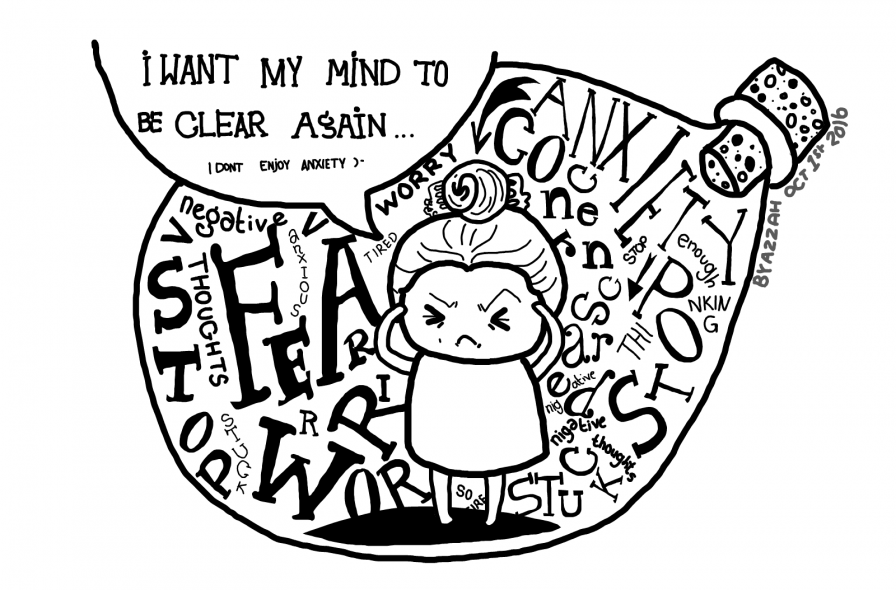 – Busch et al. (1991), σελ. 321.
Μηχανισμοί άμυνας στα άτομα με διαταραχή πανικού
Αντιμετώπιση της διαταραχής πανικού
Φοβίες
Κατηγορίες βάσει DSM-IV: 
Αγοραφοβία 
Ειδική φοβία
Κοινωνική φοβία
Αντικατάσταση του όρου απλή φοβία από την ειδική φοβία, εξαιτίας της ασαφούς σχέσης μεταξύ φοβικού συμπτώματος και προσβολών πανικού, αλλά και επειδή φαίνεται πως συγκεκριμένες ειδικές οργανώσεις δημιουργούν επιπλέον υποκατηγορίες υψηλής εξειδίκευσης του φοβικού συμπτώματος (π.χ. φοβία για μια κατάσταση, φοβία για το φυσικό περιβάλλον κ.ο.κ.).
Ψυχοδυναμική κατανόηση των φοβιών
Ψυχοδυναμική κατανόηση των φοβιών
Το φοβικό σύμπτωμα προσδιορίζεται από τον περίγυρο μέσα στον οποίο βρίσκεται. Αυτό σημαίνει ότι το ίδιο φοβικό σύμπτωμα μπορεί για έναν ασθενή να αποτελεί ένδειξη ψυχικής επεξεργασίας και για έναν άλλον ασθενή ένδειξη αποτυχίας της ψυχικής επεξεργασίας.
Ο Green (1995) αναφέρεται σε κάποια από τα στοιχεία των φοβιών: στο μίσος της αφαιρετικής σκέψης, που αναγνωρίζεται στη σκέψη των φοβικών, στη φοβία της ψυχικής λειτουργίας και στη φοβία του εσωτερικού κόσμου ή ψυχοφοβία, αφού αυτό που κατά τη γνώμη του διακυβεύεται στους φοβικούς είναι η λειτουργία Κ (Knowledge, δηλ. γνώση) του Bion, καθώς για τον φοβικό «είναι πιο πλεονεκτικό να μη γνωρίσει, παρά να γνωρίσει».  Σχετικά πρόσφατα, ο Green(2000) «ανέδειξε» τη φοβία σε θέση, όταν μίλησε για την κεντρική φοβική θέση στο εσωτερικό της συνειρμικής λειτουργίας, χωρίς, απαραίτητα, να υπάρχουν φοβικά συμπτώματα.
Ψυχοδυναμική κατανόηση των φοβιών
Η κατηγορία των ειδικών (καθορισμένων) φοβιών αντιστοιχεί αδρά στον νευρωτικό πόλο, ενώ η κατηγορία των πιο ακαθόριστων φοβιών αντιστοιχεί στον μη νευρωτικό ή ναρκισσιστικό πόλο. Μεταξύ των δύο (αυτό ισχύει κυρίως στην κλινική) υπάρχουν ενδιάμεσες μορφές φοβιών σε όλες τις διαβαθμίσεις που μπορούμε να φανταστούμε. 
Οι σοβαρές φοβίες περιλαμβάνουν και τις αποκαλούμενες με την ασαφή έκφραση φοβίες κατάστασης, που μπορεί να πάρουν τη μορφή της αγοραφοβίας, της κλειστοφοβίας, των κοινωνικών φοβιών, της δυσμορφοφοβίας, κλπ.
Οι φοβίες κατάστασης παραπέμπουν, σε γενικές γραμμές, στην έννοια του χώρου, της τοπολογίας ή ακόμη – δια του «μέσα-έξω» ή του «βγαίνω-είμαι κλεισμένος» - στην έννοια του ορίου, στην έννοια της εσωτερικής σύγχυσης, της σύγχυσης του εσωτερικού χώρου, ο οποίος δεν είναι καλά διαταγμένος (Birraux, 1997).
Αγχώδης Διαταραχή Προσωπικότητας
Σε πολλές περιπτώσεις, οι ασθενείς με αγχωτική δομή προσωπικότητας δίνουν αρχικά την εικόνα του υστερικού (εξ ου και η διάγνωση της αγχώδους υστερίας) ή του εμμονικού, ανάλογα με τον τρόπο με τον οποίο επιχειρούν να αντιμετωπίσουν την διάχυτη αίσθηση φόβου που τους χαρακτηρίζει. 
Σε αντίθεση με άτομα που πάσχουν από υστερική (οιστριονική) ή ιδεοψυχαναγκαστική διαταραχή προσωπικότητας, ωστόσο, τα άτομα αυτά έχουν χρόνια επίγνωση του άγχους τους, διότι οι προσπάθειες άμυνάς τους δεν καταφέρνουν να διατηρήσουν τη νευρικότητά τους εκτός του πεδίου συνείδησης. 
Τα χαρακτηρολογικά αγχώδη άτομα βιώνουν μια διάχυτη, συνολική αίσθηση άγχους, συχνά χωρίς να γνωρίζουν τι είναι αυτό που τους τρομάζει τόσο.
Το προειδοποιητικό άγχος (signal anxiety) – συναισθηματικά σήματα που δηλώνουν ότι μια συγκεκριμένη κατάσταση έχει υπάρξει επικίνδυνη στο παρελθόν – ,το ηθικό άγχος (moral anxiety) – φόβος παραβίασης κάποιας από τις πυρηνικές αξίες του ατόμου –, το άγχος αποχωρισμού (separation anxiety) και το διαλυτικό (αποδιοργανωτικό) άγχος (annihilation “disintegration” anxiety), όλες αυτές οι μορφές είναι δυνατόν να εντοπιστούν σε ασθενείς με αγχώδη διαταραχή προσωπικότητας, σε αντίθεση με άλλα άτομα στα οποία μόνο μία από αυτές τις μορφές μπορεί να κυριαρχεί.
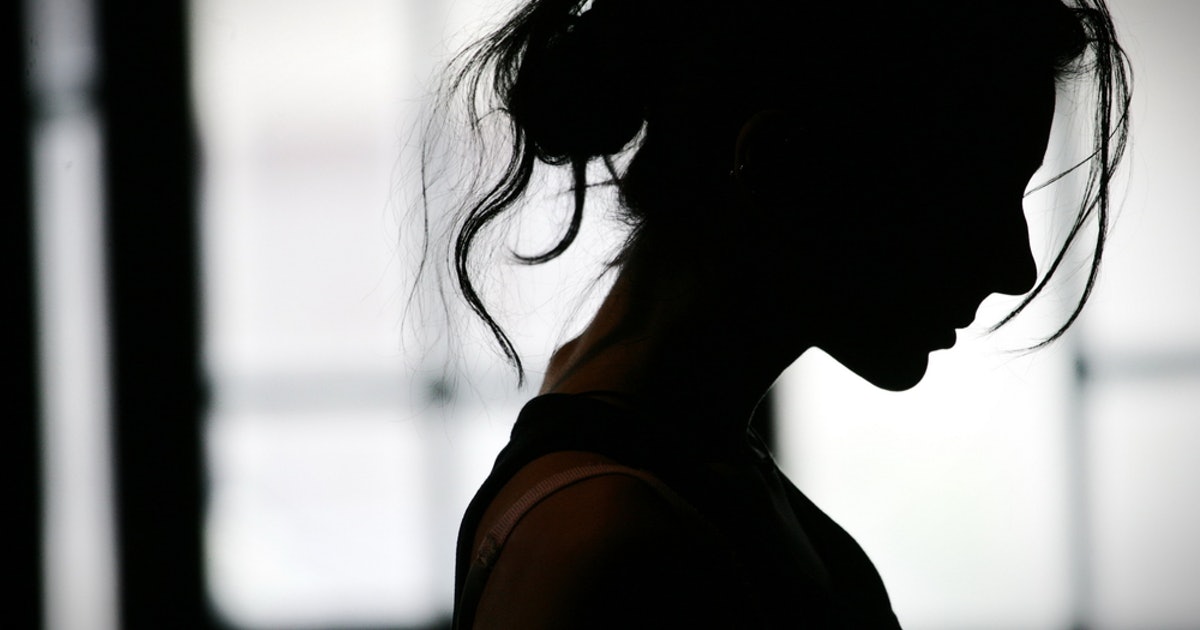 Αγχώδης Διαταραχή Προσωπικότητας
Συστατικά - αναπτυξιακά μοτίβα: ιδιοσυγκρασία αγχώδης ή συνεσταλμένη 
Κεντρική τάση - προδιάθεση: ασφάλεια / κίνδυνος
Κεντρικά συναισθήματα: φόβος
Χαρακτηριστική παθογόνος αντίληψη για τον εαυτό: βρίσκομαι διαρκώς σε κίνδυνο από άγνωστες πηγές
Χαρακτηριστική παθογόνος αντίληψη για τους άλλους: οι άλλοι αποτελούν είτε πηγή κινδύνου είτε πηγή προστασίας
Κεντρικοί τρόποι άμυνας: αποτυχία των αμυνών απέναντι στο άγχος· ακαθόριστα άγχη μπορεί να καλύπτουν άλλα, πιο ανησυχητικά άγχη που διατηρούνται εκτός της συνείδησης
Φοβική (Αποφευκτική) Διαταραχή Προσωπικότητας
Η βασική δυναμική στις αποφευκτικές προσωπικότητες αφορά την αντιμετώπιση του άγχους με τη σύνδεσή του με συγκεκριμένες τρομακτικές καταστάσεις, οι οποίες αποφεύγονται συστηματικά. 
Τα χαρακτηρολογικά φοβικά άτομα θέλουν να πιστεύουν ότι, όσο απέχουν από συγκεκριμένους κινδύνους, είναι γενικώς ασφαλή. Τείνουν να αισθάνονται μικροσκοπικοί, ανεπαρκείς, και απειλούμενοι όταν βρίσκονται μόνοι τους. Αντιμετωπίζουν αυτά τα αισθήματα με το να προσπαθούν να εξασφαλίσουν προστασία από άλλα άτομα, τα οποία θεωρούν ότι διαθέτουν μεγαλύτερη ισχύ από τους ίδιους. 
Επομένως, η ψυχολογία τους τείνει να οργανώνεται βάσει θεμάτων ανακλιτικής στήριξης (anaclitic themes). Ακριβώς όπως αποφεύγουν ορισμένα εξωτερικά φαινόμενα, έτσι ενδέχεται αν φοβούνται τα ίδια τους τα συναισθήματα και να αποφεύγουν οποιαδήποτε γνώση σχετικά με την εσωτερική συναισθηματική τους κατάσταση. 
Όπως τα αλεξιθυμικά άτομα, οι φοβικοί ασθενείς χρειάζονται ενθάρρυνση προκειμένου να βιώσουν, να κατονομάσουν και να εκφράσουν τα συναισθήματά τους. Μπορεί να είναι εξίσου αποφευκτικοί στο λεκτικό όσο στο συμπεριφορικό επίπεδο, αλλάζοντας το θέμα όποτε κάτι δυσάρεστο προκύπτει στη συνείδησή τους.
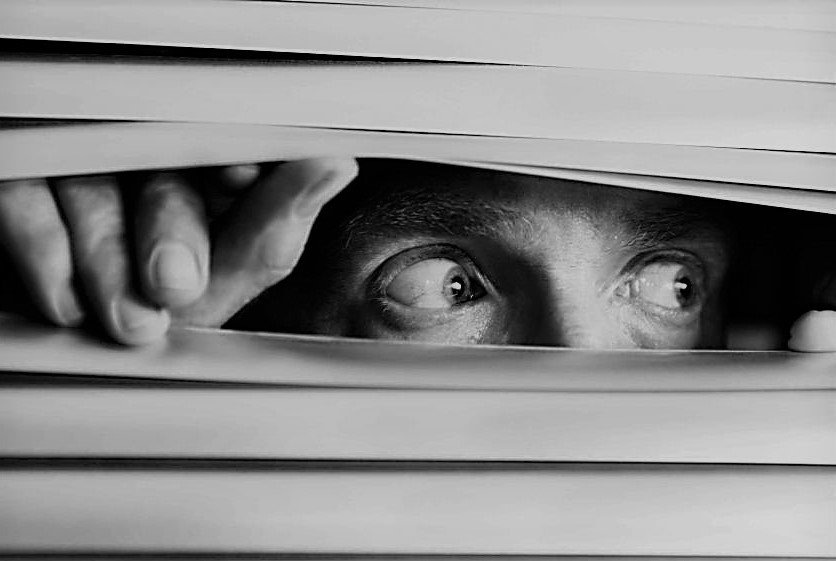 Φοβική (Αποφευκτική) Διαταραχή Προσωπικότητας
Συστατικά - αναπτυξιακά μοτίβα: ιδιοσυγκρασία πιθανώς αγχώδης ή συνεσταλμένη 
Κεντρική τάση - προδιάθεση: ασφάλεια / κίνδυνος σε σχέση με συγκεκριμένα αντικείμενα
Κεντρικά συναισθήματα: φόβος
Χαρακτηριστική παθογόνος αντίληψη για τον εαυτό: είμαι ασφαλής αν αποφύγω κάποιους συγκεκριμένους κινδύνους
Χαρακτηριστική παθογόνος αντίληψη για τους άλλους: τα πιο ισχυρά άτομα μπορούν με κάποιο μαγικό τρόπο να με κρατήσουν ασφαλή
Κεντρικοί τρόποι άμυνας: αποτυχία των αμυνών απέναντι στο άγχος· συμβολοποίηση, μετάθεση (displacement), προβολή, εκλογίκευση, αποφυγή
Εκδηλώσεις Μετατροπής: Αντιφοβικές Διαταραχές Προσωπικότητας
Όπως συμβαίνει με τις υπομανιακές και τις μη-εξαρτητικές (counter-dependent)  προσωπικότητες, κάποια άτομα με αντιφοβική προσωπικότητα οργανώνονται ψυχολογικά γύρω από τις άμυνες απέναντι στους φόβους τους. 
Σε αυτήν την ομάδα μπορεί να θεωρηθούν ότι ανήκουν άτομα που επιζητούν τις επικίνδυνες καταστάσεις, που ευημερούν όταν παίρνουν ρίσκα, καθώς και τα άτομα που διακρίνονται για την ψύχραιμη στάση που κρατούν απέναντι σε οποιονδήποτε κίνδυνο, αν η τάση τους αυτή να θέτουν τους εαυτούς τους σε κίνδυνο είναι τόσο καταναγκαστική και κατευθυντική που δεν μπορούν να αντισταθούν όταν έρχονται αντιμέτωποι με ριψοκίνδυνες ευκαιρίες να επιδείξουν τη γενναιότητα τους. 
Όπως στα άτομα με φοβική δομή προσωπικότητας, κι εδώ μπορούμε να διακρίνουμε χαρακτηριστικά μαγικής σκέψης πίσω από τη δραστηριότητα των αντιφοβικών ατόμων, με πιο χαρακτηριστική την  εσωτερική τους βεβαιότητα ότι θα είναι ασφαλείς, με όποιον κίνδυνο κι αν βρεθούν αντιμέτωποι.
Εκδηλώσεις Μετατροπής: Αντιφοβικές Διαταραχές Προσωπικότητας
Συστατικά - αναπτυξιακά μοτίβα: μέχρι στιγμής άγνωστα
Κεντρική τάση - προδιάθεση: ασφάλεια / κίνδυνος
Κεντρικά συναισθήματα: περιφρόνηση, άρνηση του φόβου
Χαρακτηριστική παθογόνος αντίληψη για τον εαυτό: μπορώ να αντιμετωπίσω τα πάντα χωρίς φόβο
Χαρακτηριστική παθογόνος αντίληψη για τους άλλους: οι άλλοι τρομάζουν εύκολα και θαυμάζουν τη γενναιότητά μου
Κεντρικοί τρόποι άμυνας: άρνηση, σχηματισμός εξ αντιδράσεως (reaction formation), προβολή
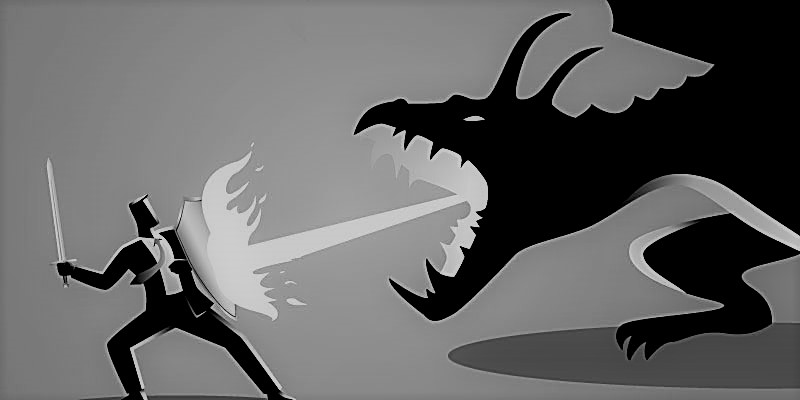